Samarpan Website
Cultural Activities
1996 - 2018
Classical Dance Performances
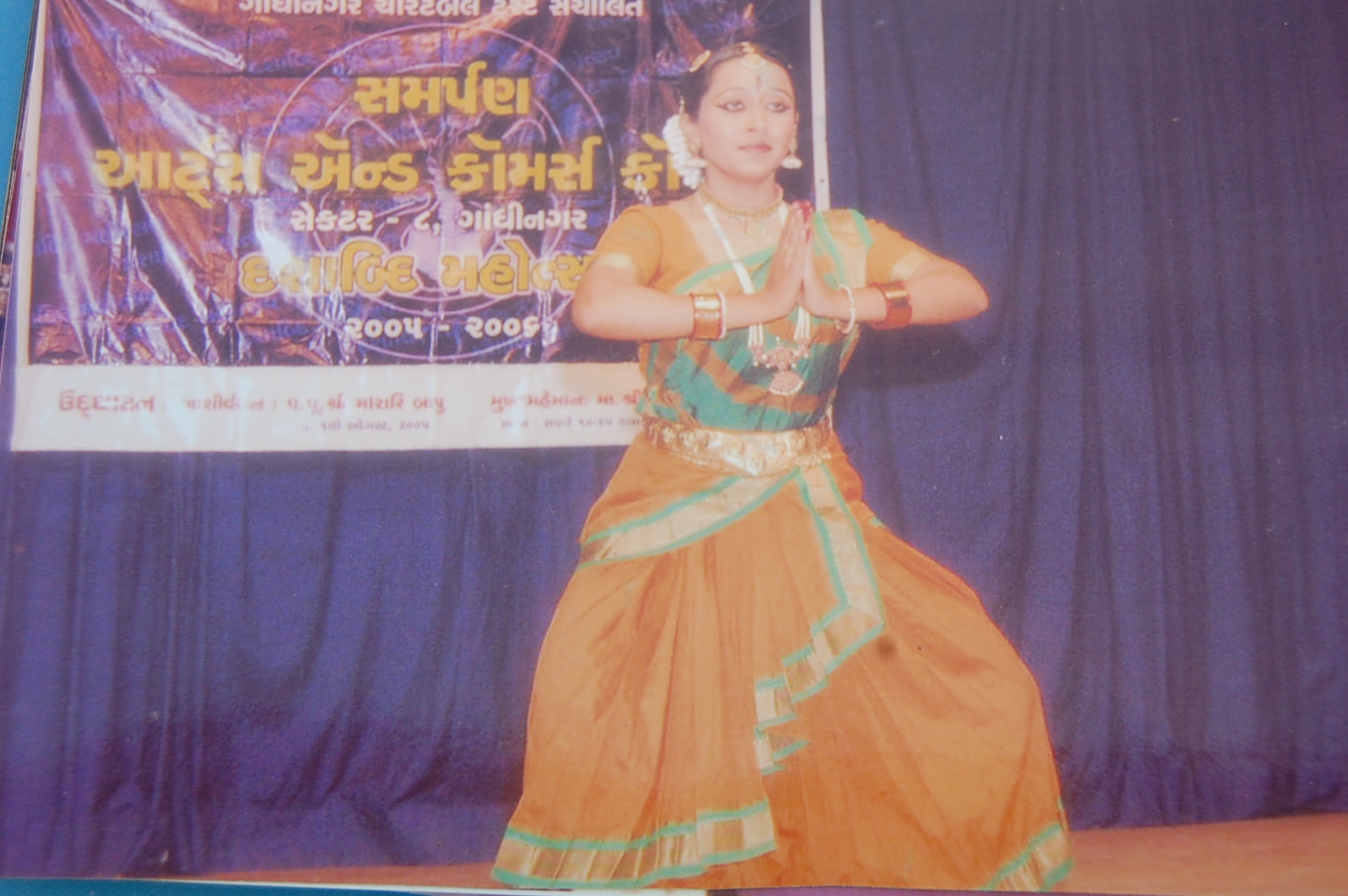 Dance Performances
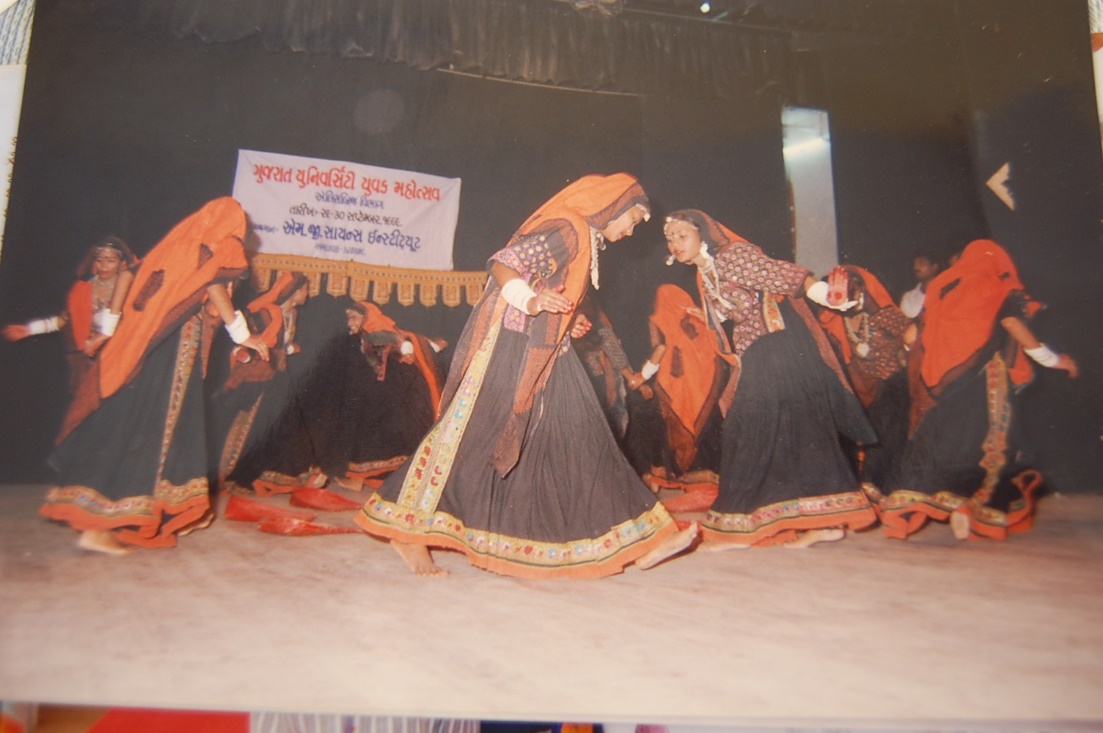 Garba
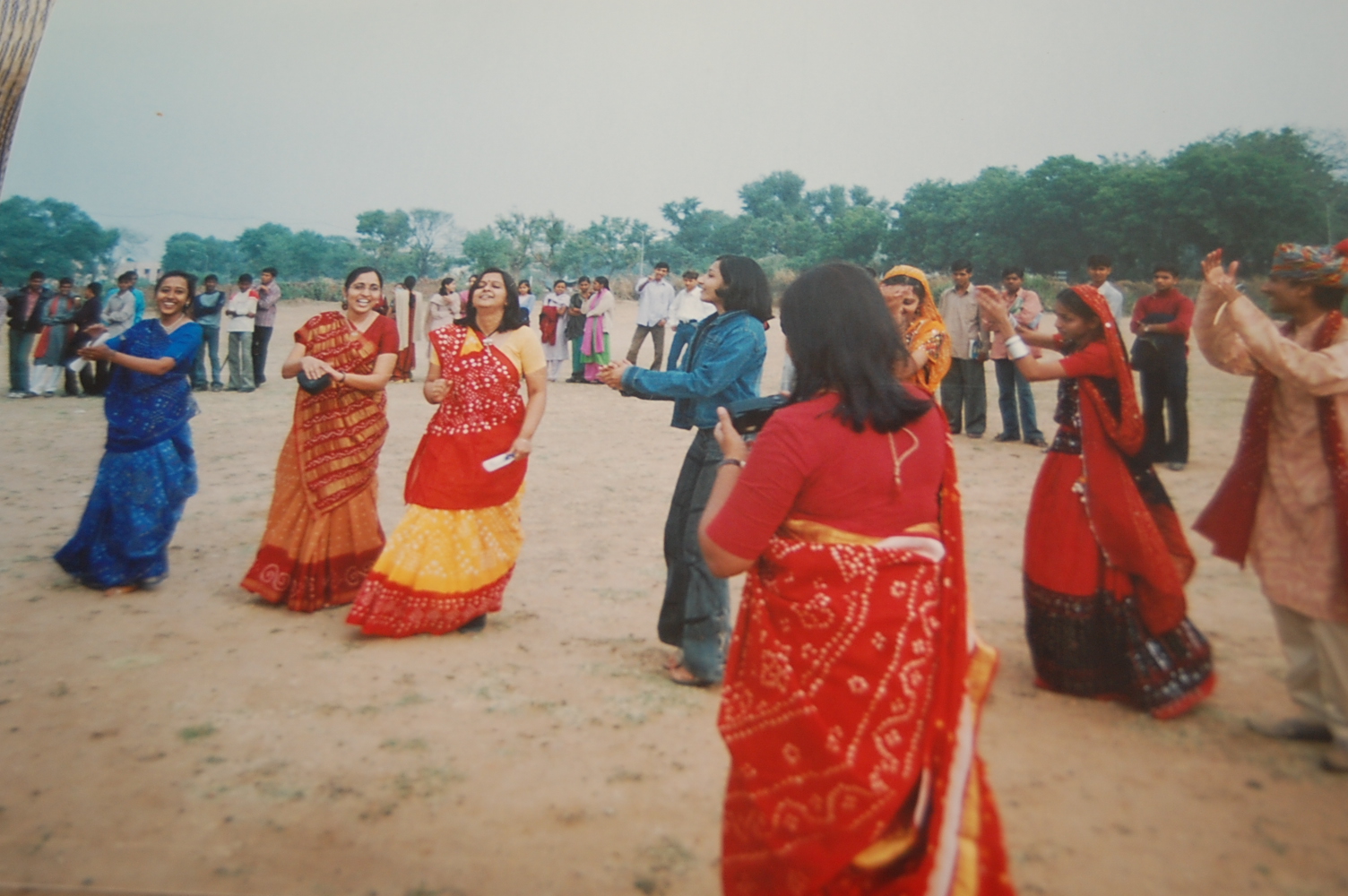 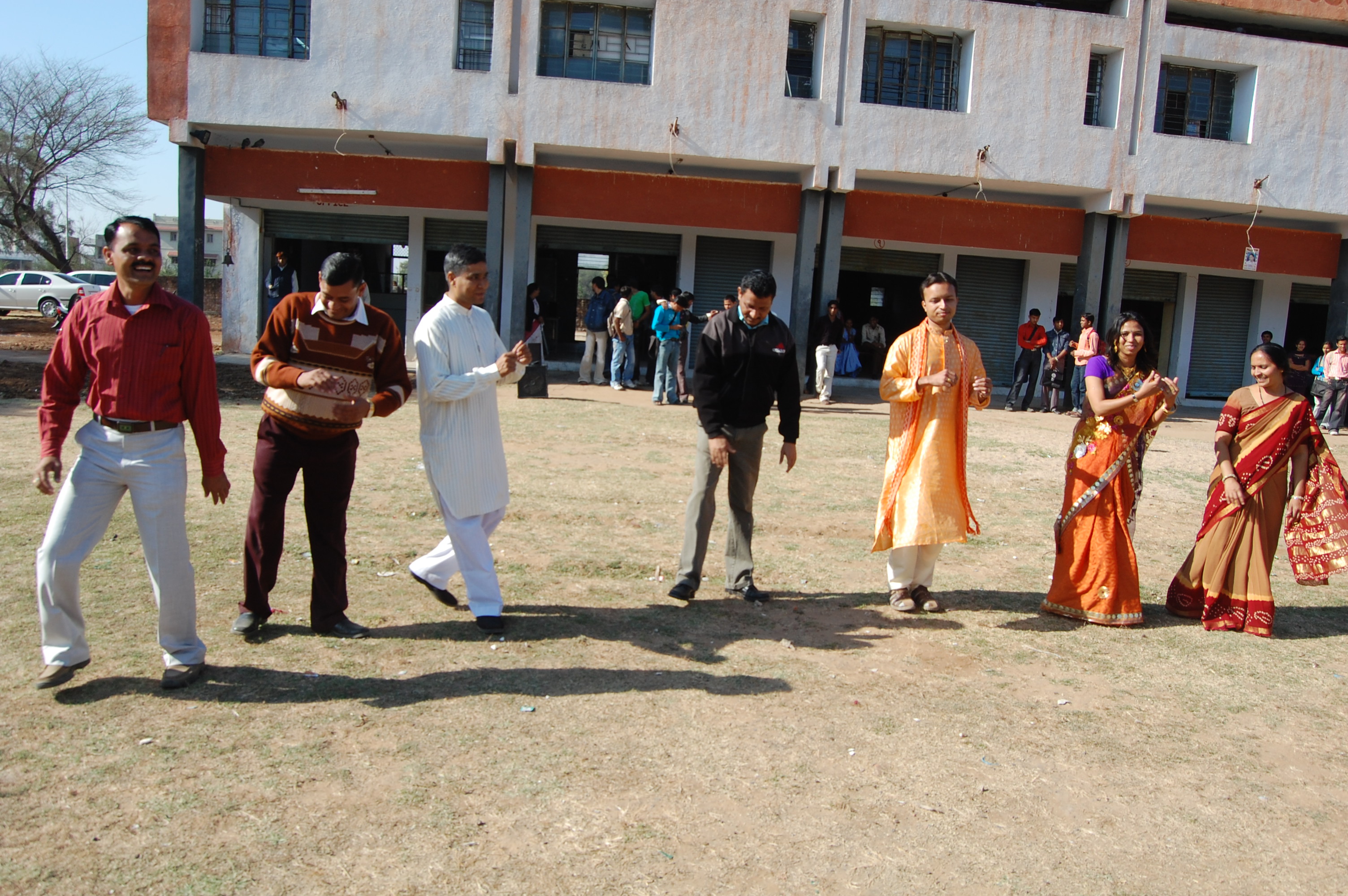 Celebration of Gandhi Jayanti
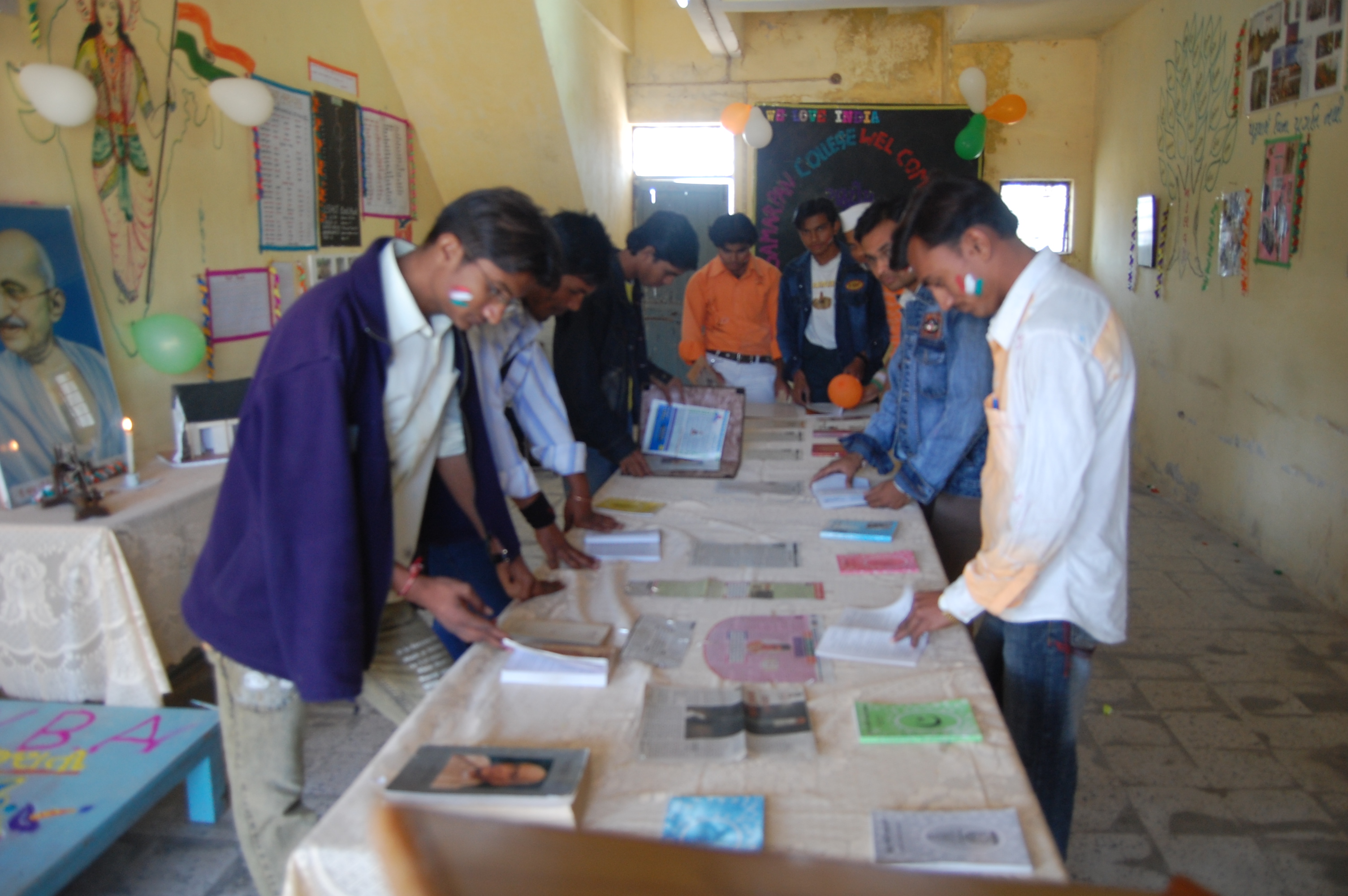 Observance of Martyr's Day and August Kranti Din
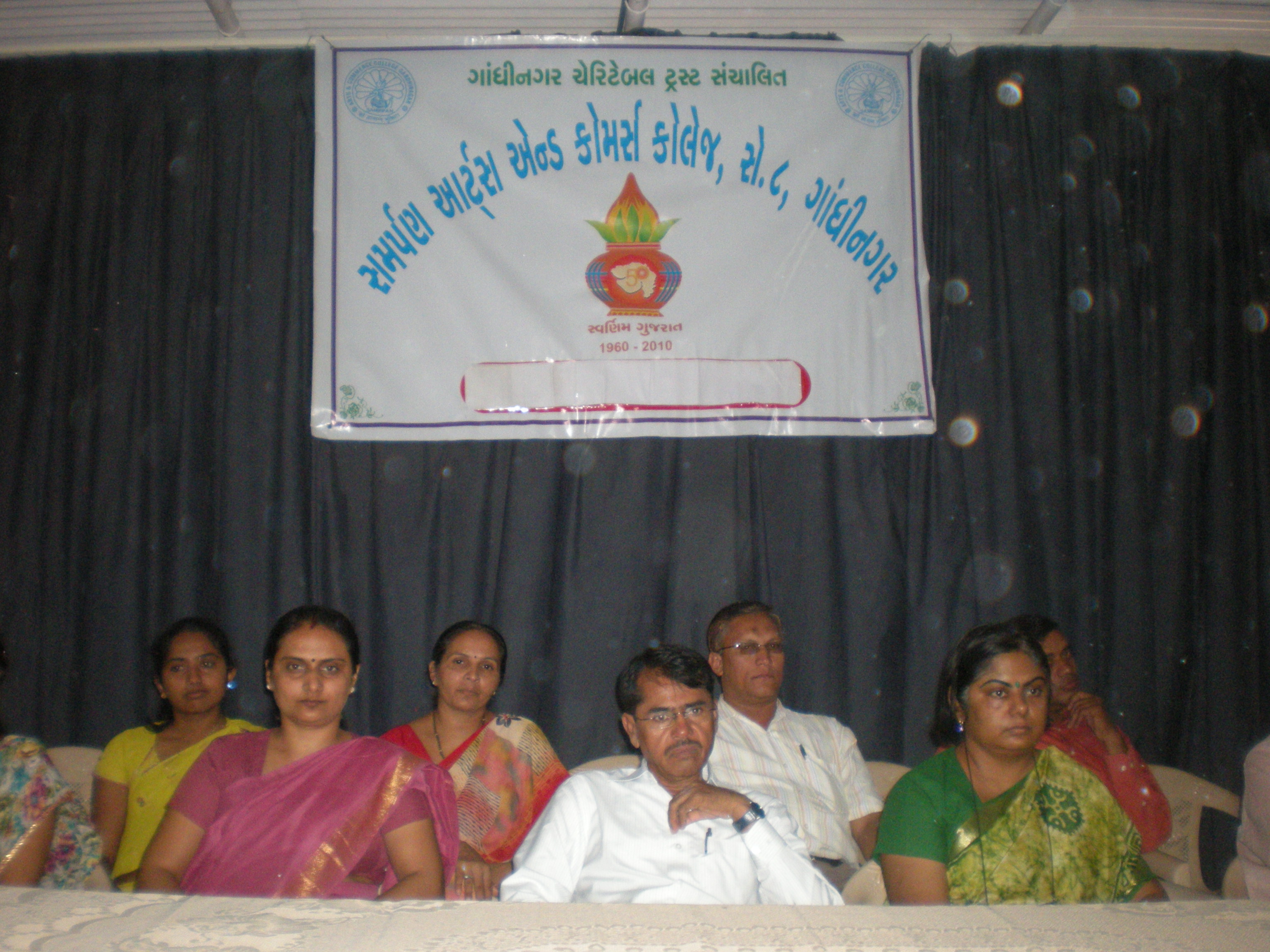 Celebration of 125th Birth Anniversary of Dr. B. R. Ambedkar
Sahitya Parv at the College
Cultural Activities - Rangoli
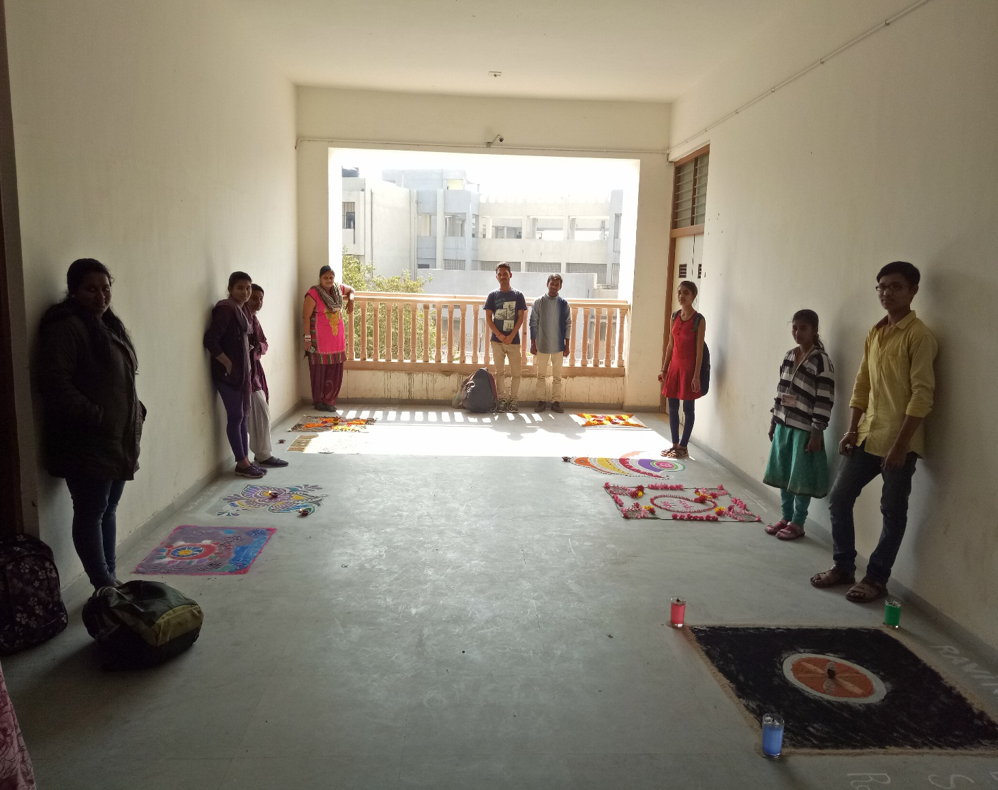 Cultural Activities - Quiz, Antakshari
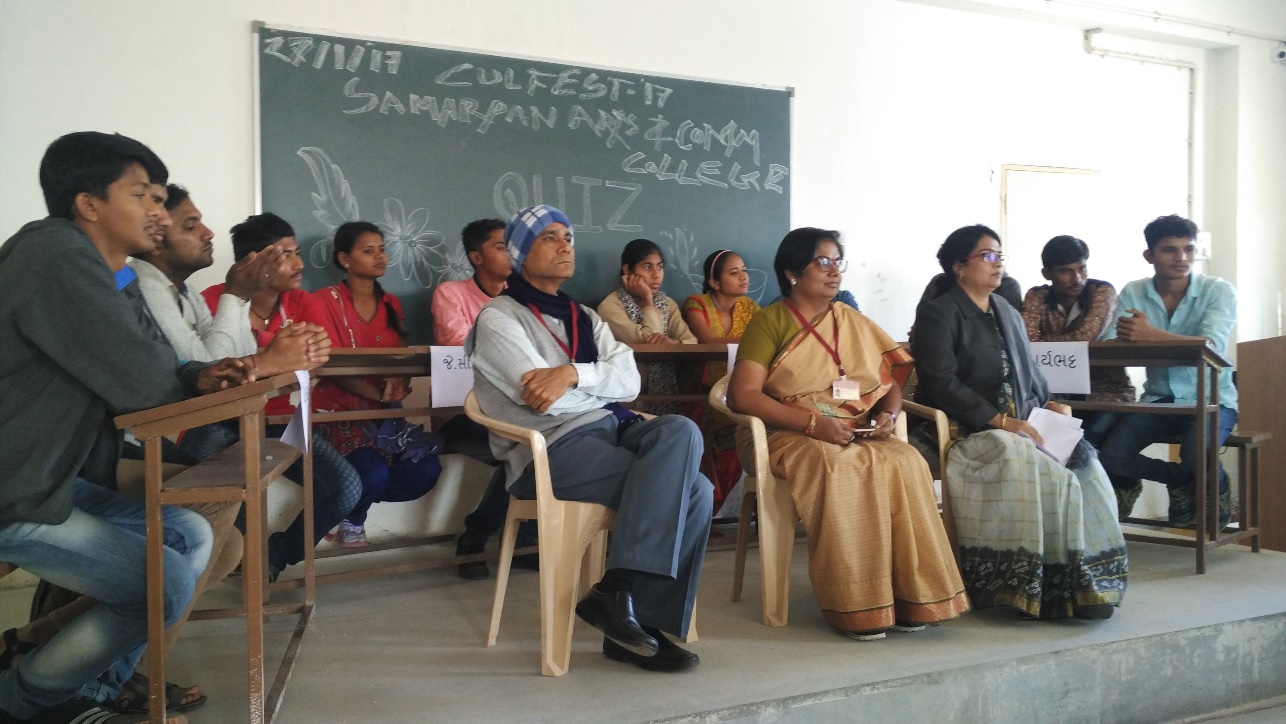 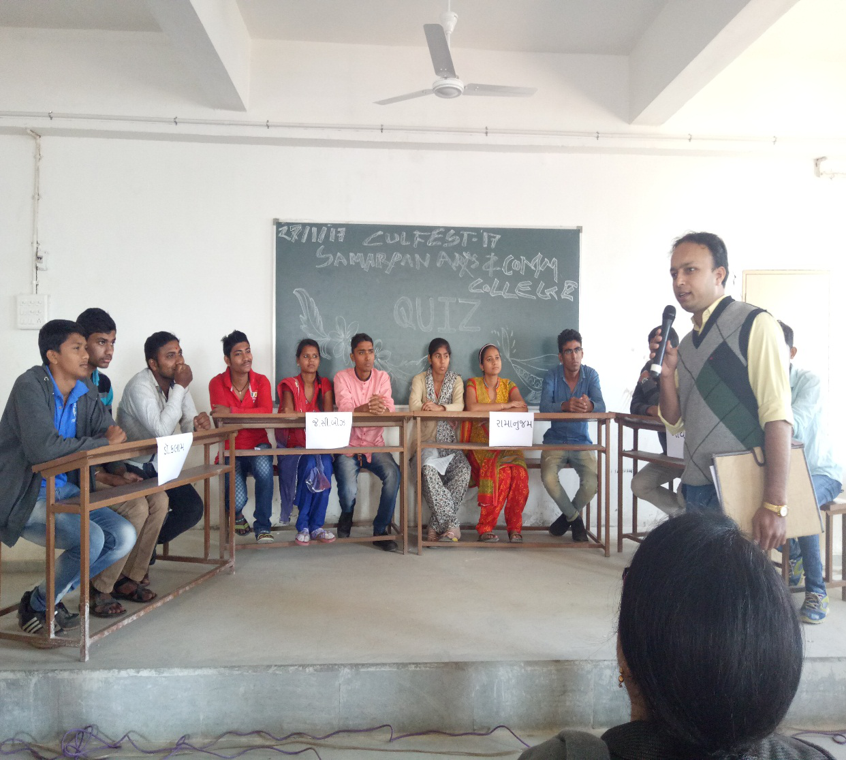 Cultural Performance at KCG AAA Peer Team Visit
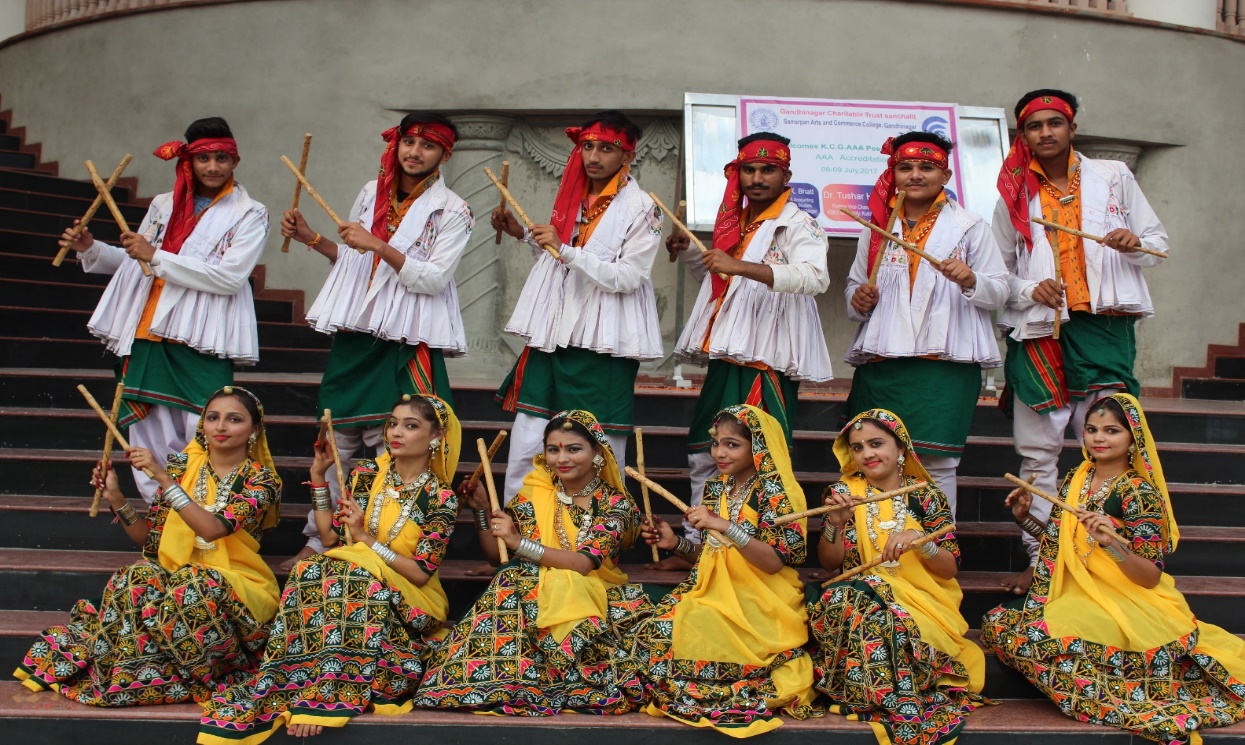